CS 149: Operating SystemsApril 30 Class Meeting
Department of Computer ScienceSan Jose State UniversitySpring 2015Instructor: Ron Mak
www.cs.sjsu.edu/~mak
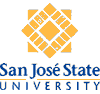 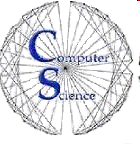 Department of Computer Science Spring 2015: April 30
CS 149: Operating Systems © R. Mak
1
Security
Protection mechanisms protect against internal problems.

Security measures protect against external threats.
Department of Computer Science Spring 2015: April 30
CS 149: Operating Systems© R. Mak
2
Security Violations
Breach of confidentiality
Unauthorized reading of data.

Breach of integrity
Unauthorized modification of data.

Breach of availability
Unauthorized destruction of data.
Department of Computer Science Spring 2015: April 30
CS 149: Operating Systems© R. Mak
3
Security Violations, cont’d
Theft of service
Unauthorized use of resources.

Denial of service (DOS)
Prevention of legitimate use.
Department of Computer Science Spring 2015: April 30
CS 149: Operating Systems© R. Mak
4
Security Violation Methods
Masquerading (breach authentication)
Pretend to be an authorized user to escalate privileges.

Replay attack
With or without message modification.

Session hijacking
Intercept an already-established session to bypass authentication.
Department of Computer Science Spring 2015: April 30
CS 149: Operating Systems© R. Mak
5
Security Violation Methods
Man-in-the-middle attack
An intruder sits in data flow to masquerade as the sender in order to fool the receiver, and vice versa.
Department of Computer Science Spring 2015: April 30
CS 149: Operating Systems© R. Mak
6
Man (or Woman) in the Middle Attack
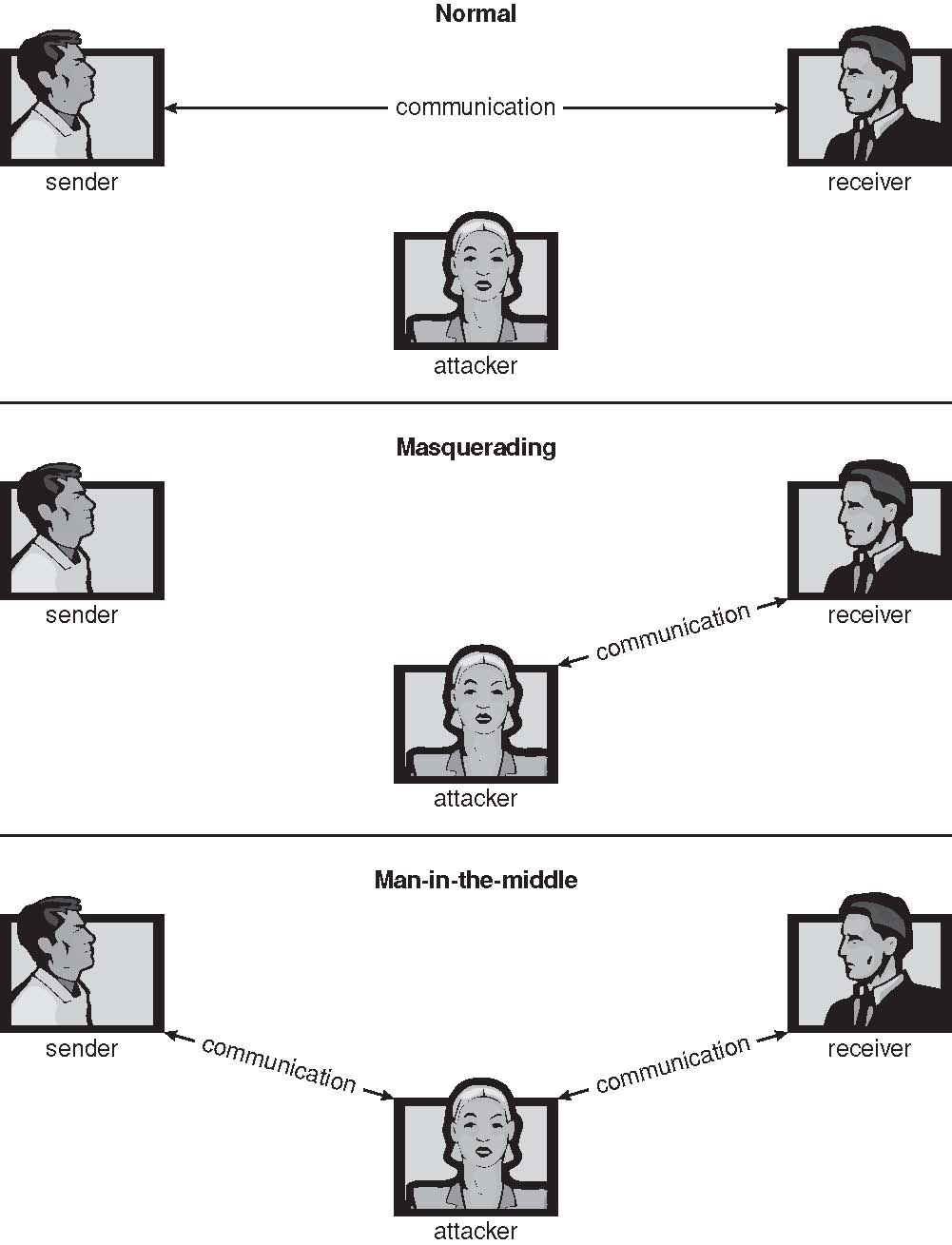 Operating Systems Concepts, 9th edition
Silberschatz, Galvin, and Gagne 
(c) 2013 John Wiley & Sons. All rights reserved. 978-1-118-06333-0
Department of Computer Science Spring 2015: April 30
CS 149: Operating Systems© R. Mak
7
Levels of Security
It is impossible to have absolute security. 

Make the cost to the perpetrator sufficiently high to deter most intruders.

Security is as strong as the weakest link in the chain.

But can too much security be a problem?
Department of Computer Science Spring 2015: April 30
CS 149: Operating Systems© R. Mak
8
Levels of Security, cont’d
Security must occur at four levels to be effective:

Physical
Data centers, servers, connected terminals.

Human
Avoid social engineering, phishing, dumpster diving.

Operating system
Protection mechanisms, debugging.

Network
Intercepted communications, interruption, DOS.
Department of Computer Science Spring 2015: April 30
CS 149: Operating Systems© R. Mak
9
Trojan Horse Attack
A program written by one user can execute in another user’s environment.

The program gains the other user’s access rights.
The program misuses those rights.

A long UNIX path names exposes each directory on the path.

A path that includes “.” when used in another user’s directory can give a program access to the other user’s home directory.
Department of Computer Science Spring 2015: April 30
CS 149: Operating Systems© R. Mak
10
Trojan Horse Attack, cont’d
Examples:
spyware
pop-up browser windows 
browser plug-ins
covert channels

Up to 80% of spam is delivered by spyware-infected systems.
Department of Computer Science Spring 2015: April 30
CS 149: Operating Systems© R. Mak
11
Trap Door Attack
Specific user identifier or password that circumvents normal security procedures.

The trap door could be included in a compiler.
How can you inspect every compiled program?
Department of Computer Science Spring 2015: April 30
CS 149: Operating Systems© R. Mak
12
Logic Bomb
A program initiates a security incident under certain circumstances.

Developed by a disgruntled programmer.
Must enter a password daily to prevent the bomb from going off.

If the programmer is fired, the bomb explodes.

Must hire the programmer back as an expensive consultant to “solve” the problem.
Department of Computer Science Spring 2015: April 30
CS 149: Operating Systems© R. Mak
13
Stack and Buffer Overflow
Exploit a bug in a program to gainunauthorized user or privilege escalation.
Overflow either the stack or memory buffers.
Fail to check bounds on inputs or arguments.

Write past the arguments on the stack into the return address on stack.

When routine returns from a function call,it returns to a hacked address.
Load code onto stack that executes malicious instructions.
Department of Computer Science Spring 2015: April 30
CS 149: Operating Systems© R. Mak
14
Stack and Buffer Overflow, cont’d
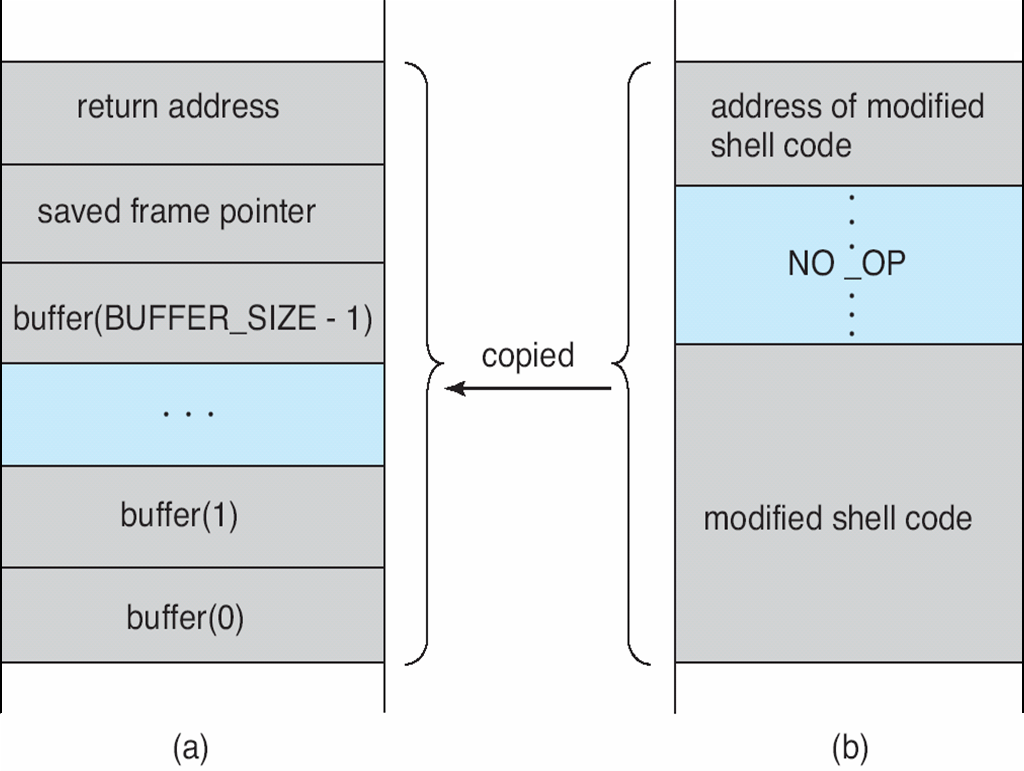 Before attack
After attack
Operating Systems Concepts, 9th edition
Silberschatz, Galvin, and Gagne 
(c) 2013 John Wiley & Sons. All rights reserved. 978-1-118-06333-0
Department of Computer Science Spring 2015: April 30
CS 149: Operating Systems© R. Mak
15
Viruses
A malicious code fragment embedded in a legitimate program.

Self-replicating, designed to infect other computers.

Very specific to CPU architecture, operating system, applications.

Usually borne via email or as a macro.
Department of Computer Science Spring 2015: April 30
CS 149: Operating Systems© R. Mak
16
Categories of Viruses
Parasitic file
Boot
Macro
Source code

Polymorphic
Avoids having a virus signature

Encrypted
Encrypted to avoid detection.
Decrypts to execute.
Department of Computer Science Spring 2015: April 30
CS 149: Operating Systems© R. Mak
17
Categories of Viruses, cont’d
Stealth
Modifies parts of the system that can be used to detect it.

Tunneling
Installs in the interrupt-handler chain or in device drivers.

Multipartite
Infect multiple parts of a system.

Armored
Hard for antivirus researchers to detect.
Department of Computer Science Spring 2015: April 30
CS 149: Operating Systems© R. Mak
18
Boot Sector Computer Virus
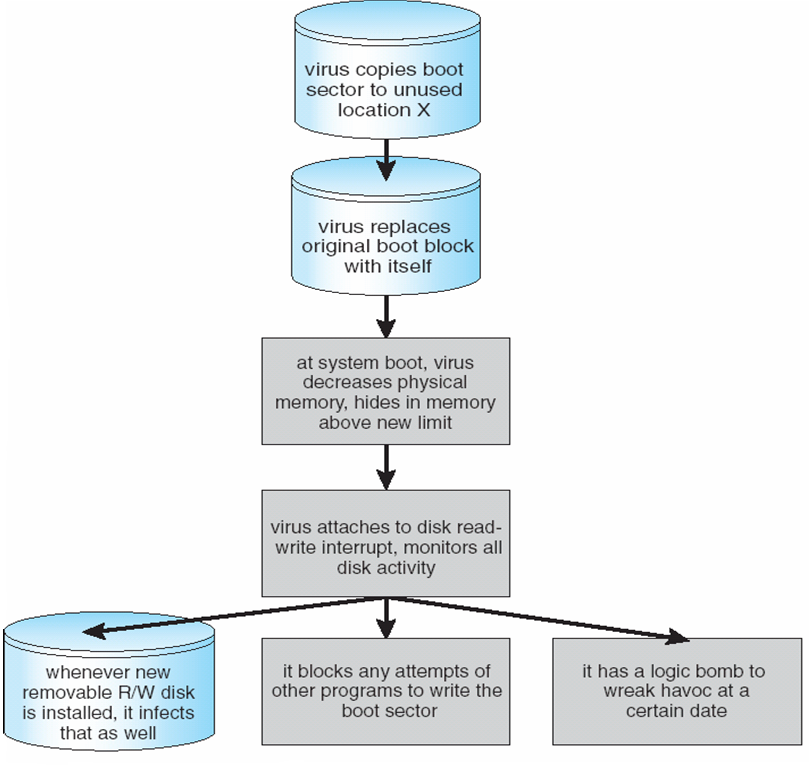 Operating Systems Concepts, 9th edition
Silberschatz, Galvin, and Gagne 
(c) 2013 John Wiley & Sons. All rights reserved. 978-1-118-06333-0
Department of Computer Science Spring 2015: April 30
CS 149: Operating Systems© R. Mak
19
Keystroke Logger Virus
A virus that intercepts keystrokes.

Records passwords, etc.

Sends confidential information to a malicious recipient.
Department of Computer Science Spring 2015: April 30
CS 149: Operating Systems© R. Mak
20
The Morris Internet Worm
A worm uses a spawn mechanism to duplicate itself.

The Morris Internet worm

Launched November 2, 1988 by Robert Morris, a first-year Cornell grad student.

Exploited UNIX networking features and bugs in the finger and sendmail programs.

Exploited trust-relationship mechanism used by rsh to access friendly systems without the use of a password.
Department of Computer Science Spring 2015: April 30
CS 149: Operating Systems© R. Mak
21
The Morris Internet Worm, cont’d
The Morris Internet worm, cont’d

The grappling hook program uploaded the main worm program.
99 lines of C code 

Hooked systems then uploaded main code and attacked connected systems.

Morris was convicted in federal court.
Now a computer science professor at MIT.
Department of Computer Science Spring 2015: April 30
CS 149: Operating Systems© R. Mak
22
The Morris Internet Worm, cont’d
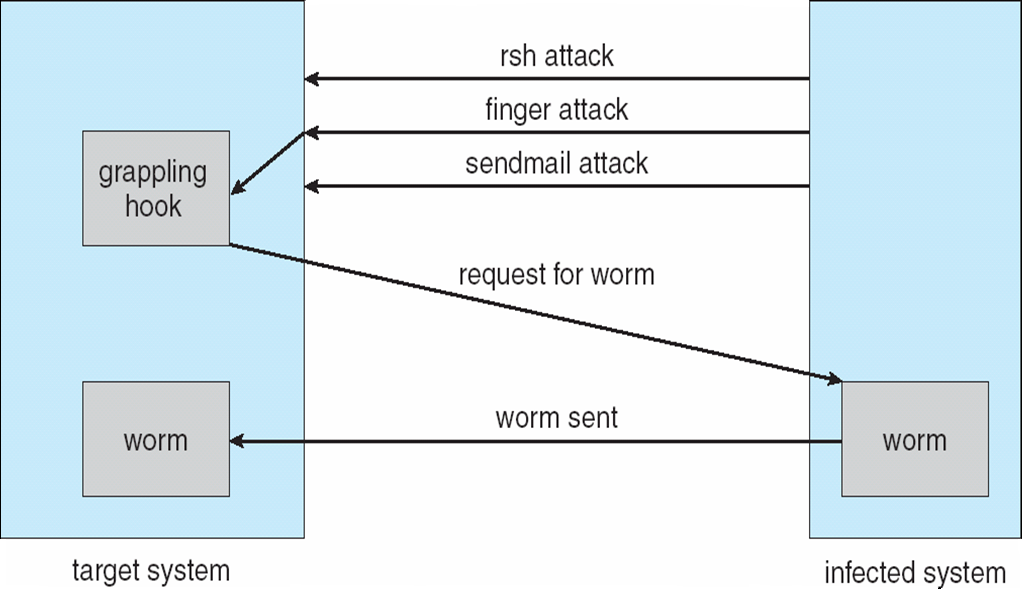 Operating Systems Concepts, 9th edition
Silberschatz, Galvin, and Gagne 
(c) 2013 John Wiley & Sons. All rights reserved. 978-1-118-06333-0
Department of Computer Science Spring 2015: April 30
CS 149: Operating Systems© R. Mak
23
Port Scanning
Automated attempt to connect to a range of ports on one IP addressor on a range of IP addresses.

Detect answering service protocol.

Detect OS and version running on system.
Department of Computer Science Spring 2015: April 30
CS 149: Operating Systems© R. Mak
24
Port Scanning, cont’d
nmap scans all ports in a given IP range or a response
http://www.insecure.org/nmap 

Frequently launched from zombie systems. 
To decrease traceability.
Department of Computer Science Spring 2015: April 30
CS 149: Operating Systems© R. Mak
25
Denial of Service
Overload the targeted computer to prevent it from doing any useful work.

A distributed denial-of-service (DDOS) comes from multiple sites at once.
“Ping” of death.

Consider traffic to a web site.
How can you tell the difference between being a target and being really popular?
Department of Computer Science Spring 2015: April 30
CS 149: Operating Systems© R. Mak
26
Denial of Service, cont’d
Accidental
CS students writing bad fork() code.

Purposeful 
Extortion, punishment
Department of Computer Science Spring 2015: April 30
CS 149: Operating Systems© R. Mak
27
Design Principles for Security
The system design should be public.

The default should be no access.

Check for current authority.

Give each process the least authority possible.
Department of Computer Science Spring 2015: April 30
CS 149: Operating Systems© R. Mak
28
Design Principles for Security, cont’d
The protection mechanism should be simple, uniform, and built into the lowest layers of the system.

The scheme chosen must be psychologically acceptable.
Department of Computer Science Spring 2015: April 30
CS 149: Operating Systems© R. Mak
29
User Authentication: Passwords
Easy to defeat.

Passwords are often easy to guess.
Department of Computer Science Spring 2015: April 30
CS 149: Operating Systems© R. Mak
30
User Authentication: Passwords, cont’d
A classic research study in 1979 compiled a list of likely passwords.

first and last names
street and city names
words from a moderate-sized dictionary
license plate numbers
short strings of random numbers

Discovered that over 86% of passwordsthen in use were in their list.
Department of Computer Science Spring 2015: April 30
CS 149: Operating Systems© R. Mak
31
Security Firewalls
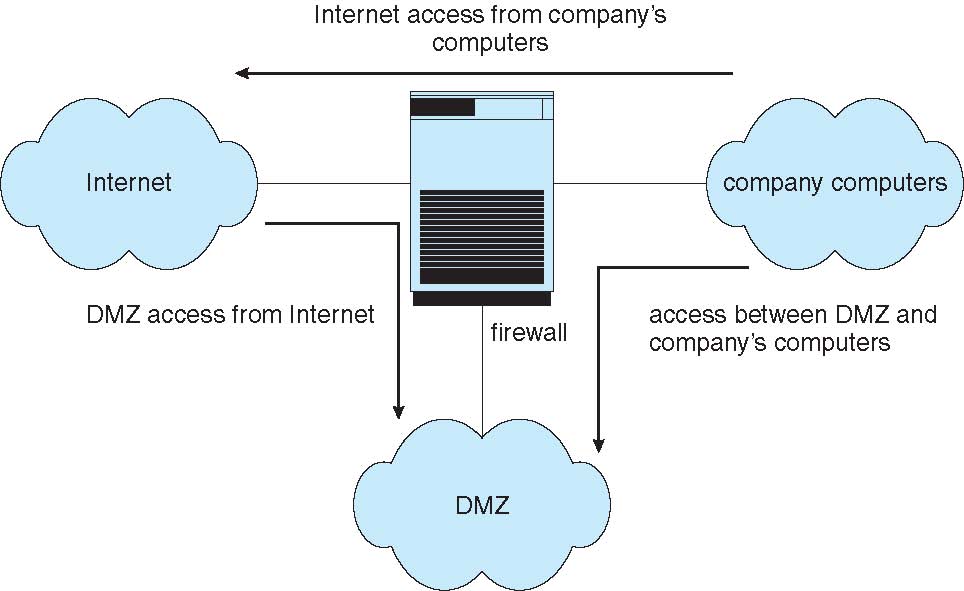 Operating Systems Concepts, 9th edition
Silberschatz, Galvin, and Gagne 
(c) 2013 John Wiley & Sons. All rights reserved. 978-1-118-06333-0
Department of Computer Science Spring 2015: April 30
CS 149: Operating Systems© R. Mak
32
Cryptography as a Security Tool
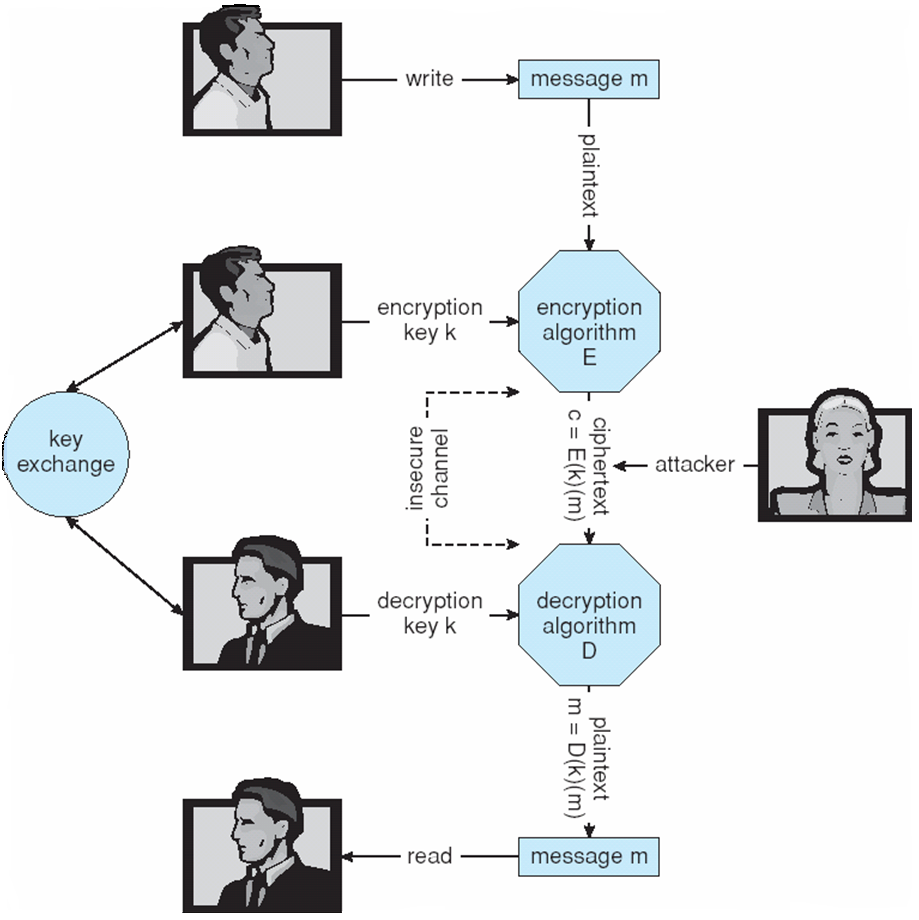 Product plug:Take CS 166: Information Security
Encryption and decryption using RSA asymmetric cryptography.
Operating Systems Concepts, 9th edition
Silberschatz, Galvin, and Gagne 
(c) 2013 John Wiley & Sons. All rights reserved. 978-1-118-06333-0
Department of Computer Science Spring 2015: April 30
CS 149: Operating Systems© R. Mak
33
The Bad Guys
“Script kiddies”
Young “hackers” who run malicious scriptsthat are shared among the hacker communities.
Break-ins and stolen data are trophies for bragging.
Can be thwarted by “honey pots”
Fake data at a site designed to lure hackers.

Corporate thieves
Steal confidential data from competitors.

Hostile (or friendly) governments
Snooping and monitoring
Spying
Department of Computer Science Spring 2015: April 30
CS 149: Operating Systems© R. Mak
34
Computer Security as a Career
Cybersecurity is a hot field.

Computers are used everywhere.
Big data.
Privacy issues.

Operate in a dark, shadowy world.
SRI anecdote.
Department of Computer Science Spring 2015: April 30
CS 149: Operating Systems© R. Mak
35